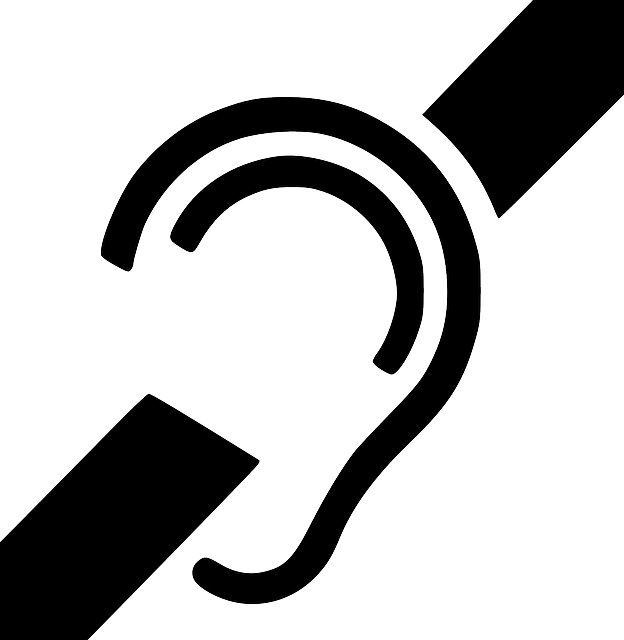 GRUP SUSKUNLAR
HEKİM ADAYI OLARAK İŞARET DİLİNİN ÖĞRENİLMESİ 
VE ÖĞRETİLMESİ
DANIŞMAN: Dr. Sema KEÇELİ                                                      2014 DÖNEM 1
Giriş
İşitme engelli hasta hekim ile iletişimde sorunlar yaşamaktadır. 
İşitme engelli hasta ve hekim arasında genellikle bir tercüman yer almaktadır.  Bu da hasta anamnezinin alınmasında, 
tanıda ve tedavide zorluklara neden olmaktadır.
Hekim olarak işaret dilinin bilinmesi bu sorunları ortadan kaldıracaktır.
Amaçlar
İşitme engelli hastalara ulaşabilmek ve onlara sağlık konusunda doğru hizmeti verebilmek için işaret dilinin öğrenilmesi
Hekim adayları arasında bu konudaki duyarlılığı arttırmak için ve işaret dilinin öğrenilmesini yaygınlaştırmak için dönem 1 öğrencilerine işaret dilinin öğretilmesi
Yöntemler
Birinci basamak sağlık hizmetinde bir hekimin hastayla karşılaştığında şikayet ve tanıya yönelik sorabileceği sorular ve muhtemel cevaplar hazırlandı.
Sessizler Derneği tercümanlarından eğitim alındı.
İnternette bulunan video ve diğer görsellerden yararlanıldı.
Konuyla ilgili diğer dokümanlar araştırıldı.
Gruptaki her öğrenci dönemindeki arkadaşlarının belli bir kısmına  sağlıkla ilgili işaret dilini öğretti.
Hekimin Anamnezi
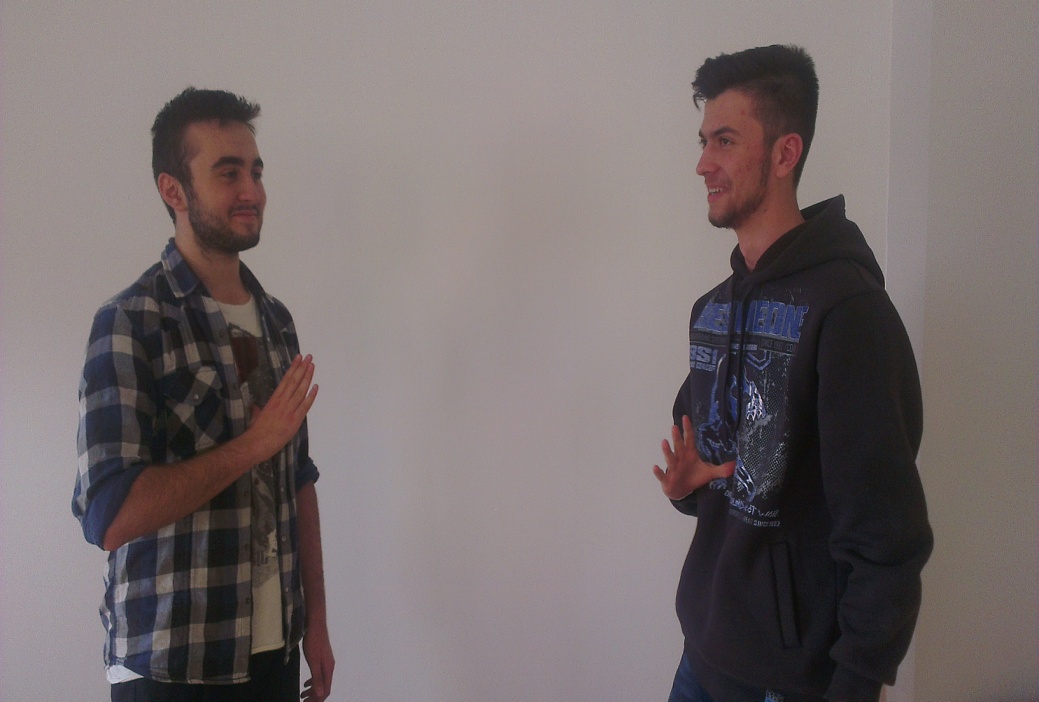 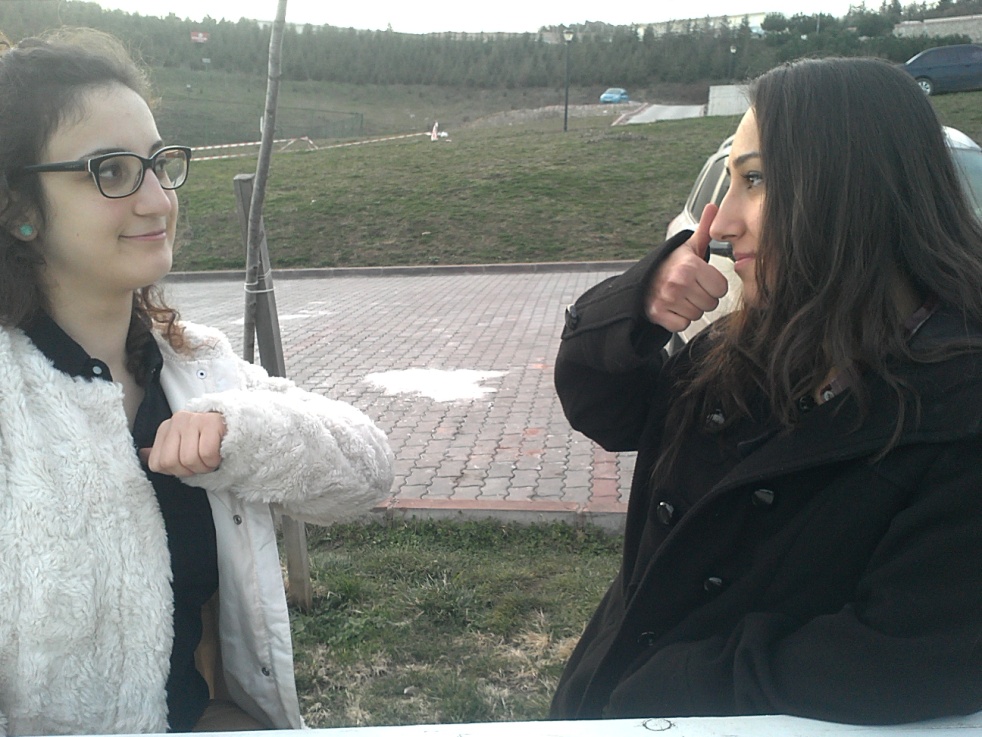 Hekimin hastaya yönelttiği sorular
Örn.: Şikayetiniz nedir? Ne zamandır bu şikayetiniz var? Başka hastalığınız var mı?  Gibi 
Hastayı selamlama, sayılar, gün, ay, yıl kavramları, alfabe, haftanın günleri
Tanıda kullanacağı terimler
Örn.: kan alınması, film çekilmesi, biyopsi gerekliliği, serum takılması, idrar tahlili gerekliliği gibi
Hasta Cevapları
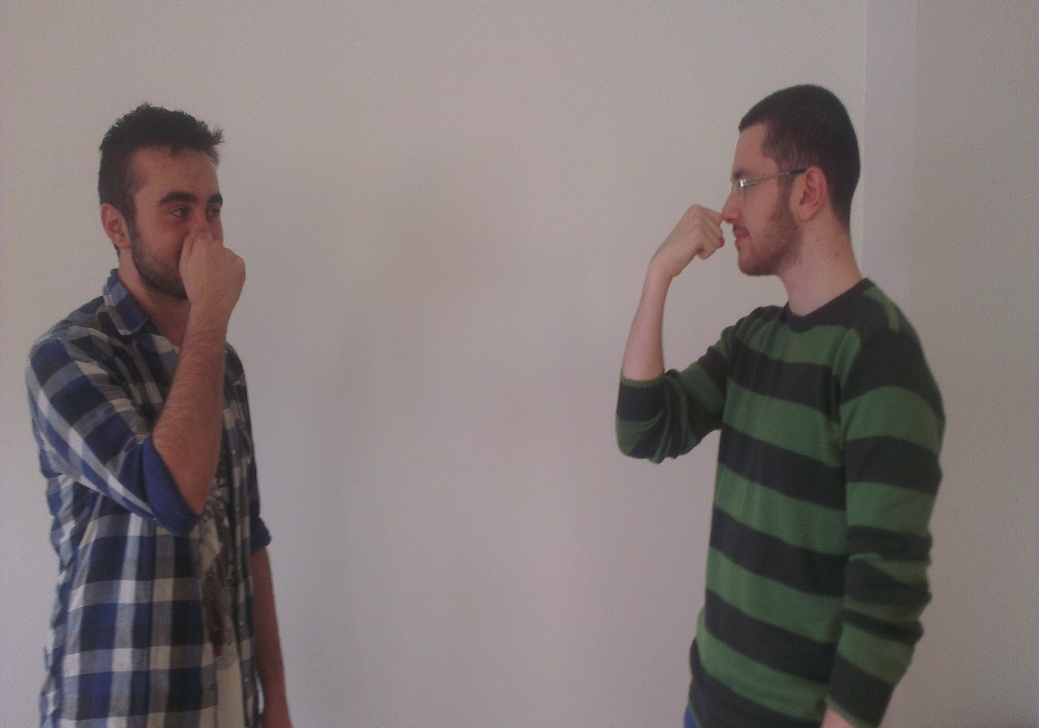 Hastanın bu sorulara karşı verdiği muhtemel cevaplar
Örn.: ağrım var, kanamam var, yanmam var, ateş, terleme, ishal, kabızlık, bulantı, kusma, kilo kaybı, baş dönmesi, bayılma, uykusuzluk gibi.
Akrabalık ilişkilerine dair kelimeler
Hekim Önerileri
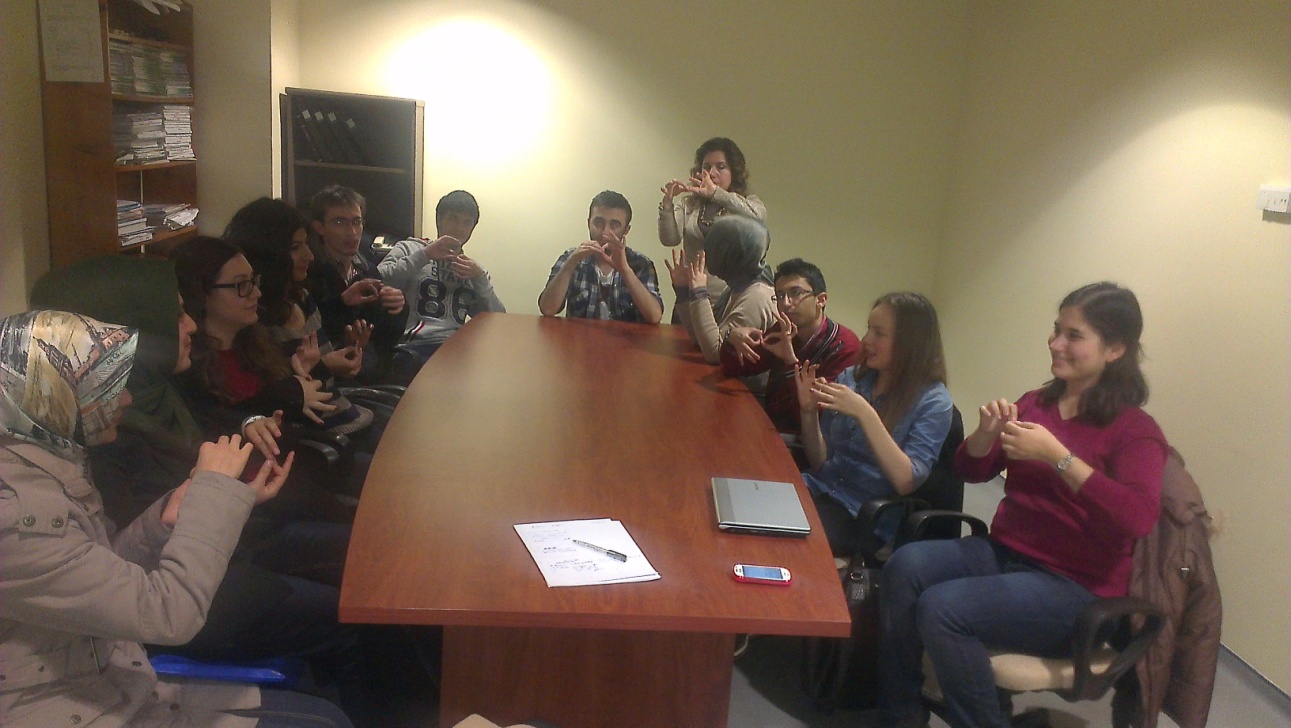 Konsülte edilecek bölümler
Örn.: Nöroloji, psikiyatri, genel cerrahi gibi
Hastalıkla ilgili tavsiyelerde bulunma
Örn.: Diyet yapma, spor yapma, sigara, alkol kullanılmaması gibi
Tanı konduktan sonraki tedavi önerleri 
Örn.: Reçete yazma veya cerrahi müdahale gibi
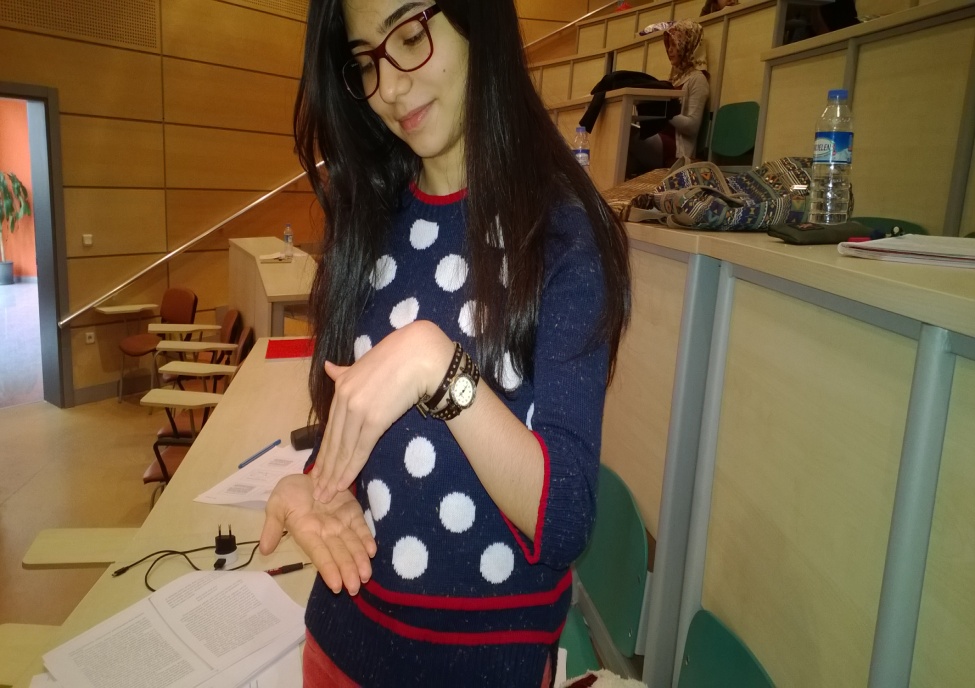 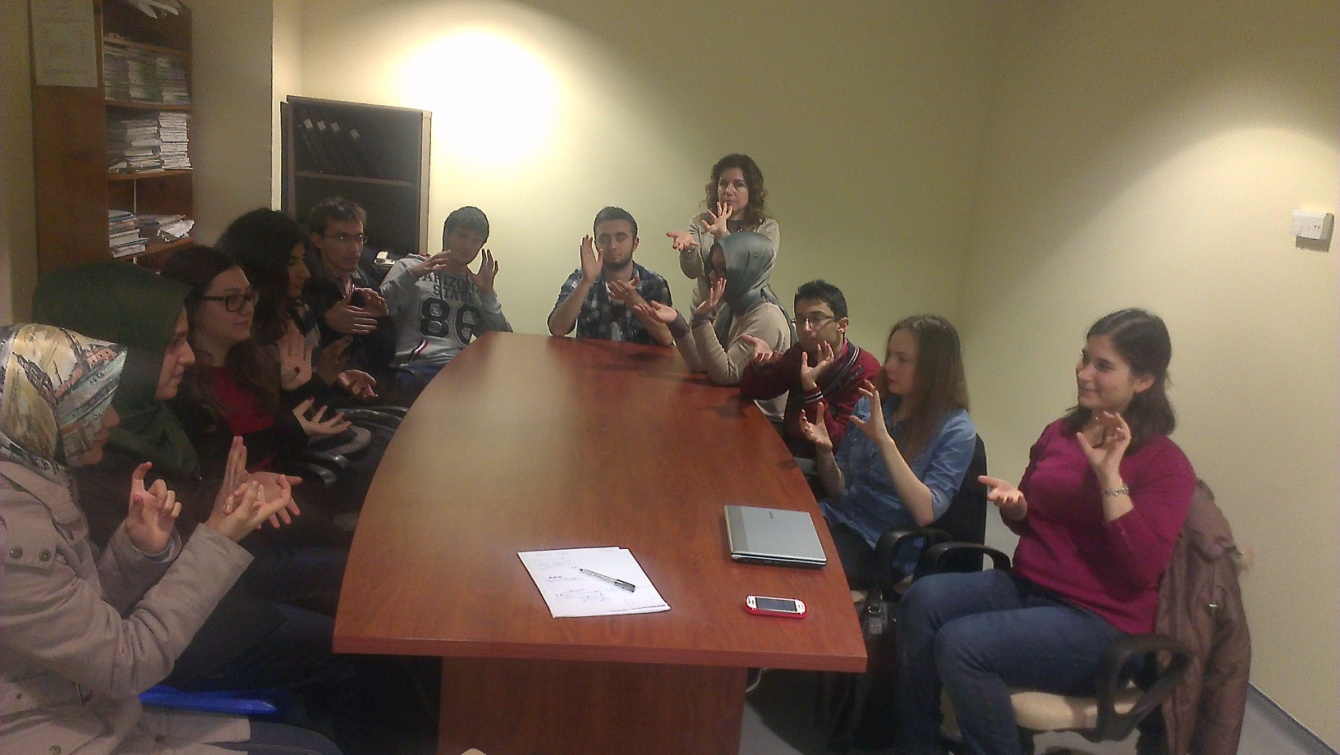 Kazanımlar
Kaynaklar
İşaret Dili Eğitim Kitabı
http://www.ibb.gov.tr/sites/SaglikVeSosyalHizmetler/isom/Documents/5.B%C3%96L%C3%9CM%20SA%C4%9ELIK.pdf
Boğaziçi Üniversitesi- Türk İşaret Dili Kaynak Sitesi
http://www.cmpe.boun.edu.tr/tid/
Kocaeli Sessizler Derneği Tercümanları 
Dilara Hanım
Grup içi ve dönem içi iletişim arttırıldı.
Hekim adayı olarak işitme engelli hasta ile iletişimde özgüven arttı.
Yardım alınan dernekteki diğer işitme engelliler de tıp öğrencilerinin bu çabasından memnun oldular.
Tıp öğrencilerine de bu konuda duyarlılık kazandırıldı.